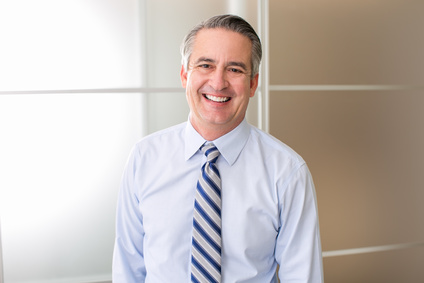 Jacques PLACO
Plaquiste expérimenté spécialisé dans les travaux de finition intérieure
A propos de moi
Plaquiste professionnel avec 12 ans d'expérience, spécialisé dans la réalisation de systèmes de plafonds et de cloisons sèches. Mes compétences comprennent une expertise approfondie en lecture de plans et en installation de plaques de plâtre, avec un engagement constant envers la sécurité et la qualité. Rigoureux, autonome et doté d'un excellent esprit d'équipe, je suis prêt à relever de nouveaux défis.
Contact
+336 01 02 03 04
votre.nom.prenom@gnail.com
Marseille, France
linkedin.com/votre-profil
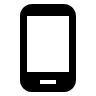 Expériences Professionnelles
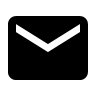 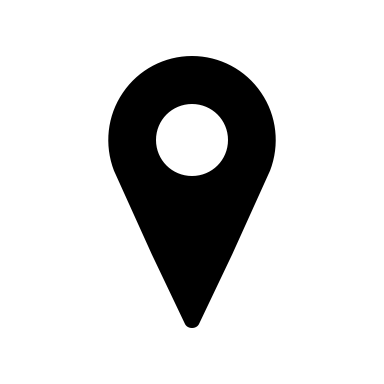 Plaquiste, Société de Construction Dupont, Paris (2011 - Présent)

Installation de cloisons sèches et de plafonds suspendus dans des projets résidentiels et commerciaux de grande envergure.
Lecture et interprétation de plans techniques pour garantir la précision des installations.
Suivi des normes de sécurité et participation à des formations régulières sur la sécurité au travail.

Assistant Plaquiste, Entreprise de Construction Durand, Paris (2007 - 2011)

Aide à l'installation de cloisons sèches et de plafonds.
Préparation des matériaux et des outils pour les travaux à réaliser.
Nettoyage et rangement des zones de travail.
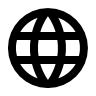 Formation & Certifications
CAP Plâtrier-Plaquiste, Lycée des Métiers du Bâtiment, Paris (2006)
Langues
Français : langue maternelle
Anglais : A2 (Cadre Européen Commun de Référence)
Compétences métier
Expertise en pose de cloisons sèches et de plafonds suspendus
Capacité à lire et interpréter des plans techniques
Connaissance des normes de sécurité du bâtiment
Expérience en isolation thermique et acoustique
Hobbies
Randonnée et camping en montagne
Bricolage et restauration de meubles anciens
Lecture de romans historiques
Qualités
Souci du détail et précision dans le travail
Bonne condition physique et capacité à travailler en hauteur
Esprit d'équipe et bonnes compétences en communication
Autonomie et adaptabilité
Cher(e) Candidat(e)

Merci d'avoir téléchargé ce modèle sur notre site. Nous espérons qu'il vous aidera à mettre en valeur votre CV.

---------------------------------------------------------------------------------------

Besoin de conseils pour rédiger votre CV ou vous préparer pour l’entretien d’embauche ? Consultez nos articles :

- Le titre du CV : guide pratique + 30 exemples
- Comment mettre en valeur son expérience professionnelle ?
- Rédiger une accroche de CV percutante + 9 exemples
- Les 7 points clés d'un CV réussi
- Personnalisez votre CV avec des icônes gratuites
- Bien préparer son entretien 

Nous proposons également plusieurs centaines d'exemples de lettres de motivation classées par métier et des modèles pour les mettre en forme.

- 1200 exemples de lettres de motivation 
- Les modèles de courrier
- Tous nos conseils pour rédiger une lettre efficace 


Nous vous souhaitons bonne chance dans vos recherches et vos entretiens  


Enfin, rappelez-vous qu'une bonne candidature est une candidature personnalisée ! Prenez donc le temps de la rédiger avec soin car elle décrit votre parcours professionnel et votre personnalité. 








----------------
Copyright : Les contenus diffusés sur notre site (modèles de CV, modèles de lettre, articles ...) sont la propriété de creeruncv.com. Leur utilisation est limitée à un usage strictement personnel. Il est interdit de les diffuser ou redistribuer sans notre accord. Contenus déposés dans 180 pays devant huissier. Reproduction strictement interdite, même partielle. Limité à un usage strictement personnel. Disclaimer : Les modèles disponibles sur notre site fournis "en l'état" et sans garantie.

Créeruncv.com est un site gratuit.